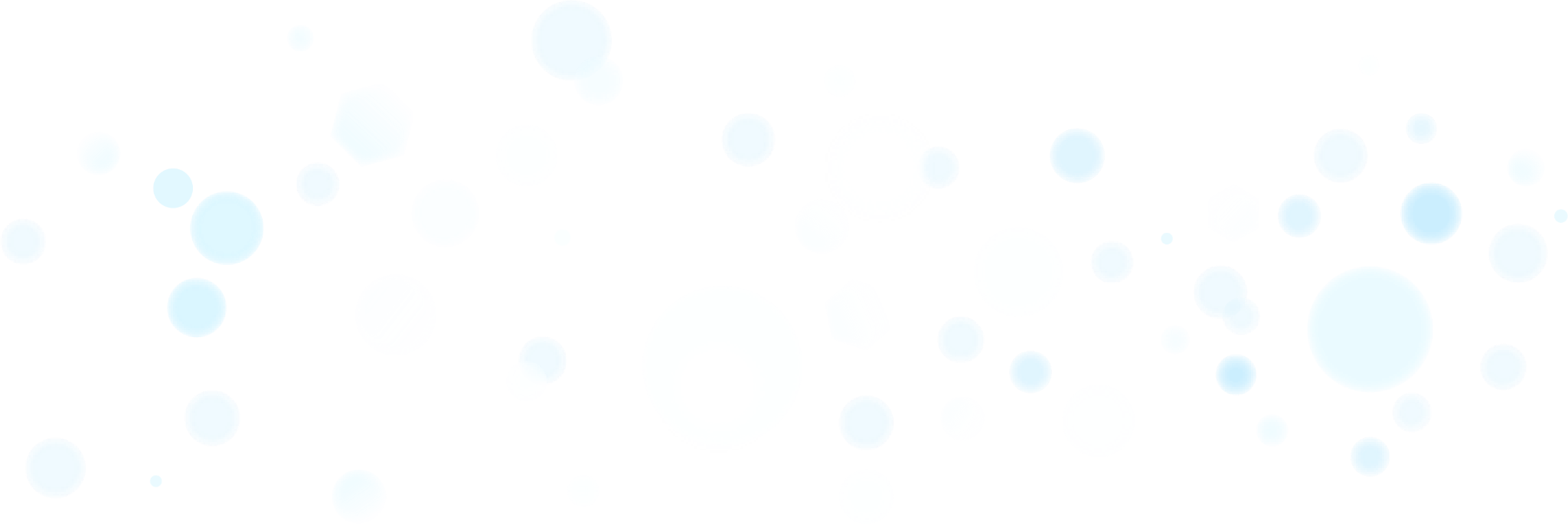 As 6 Fases do PEA Pescarte
2ª Fase
3ª Fase
4ª Fase
5ª Fase
6ª Fase
1ª Fase
Mobilização, organização dos sujeitos da ação educativa e formação dos Grupos Gestores
Mobilização, organização dos sujeitos da ação educativa, escolha e planejamento dos PGTR
Mobilização, organização dos sujeitos da ação educativa, implantação dos PGTR escolhidos e início da atividade produtiva
Mobilização, organização dos sujeitos da ação educativa, construção coletiva e dialógica de habilidades sócio democráticas
Mobilização, organização dos sujeitos da ação educativa, construção coletiva e dialógica de habilidades administrativas
Mobilização, organização dos sujeitos da ação educativa, consolidação e emancipação dos processos de desenvolvimento organizativo
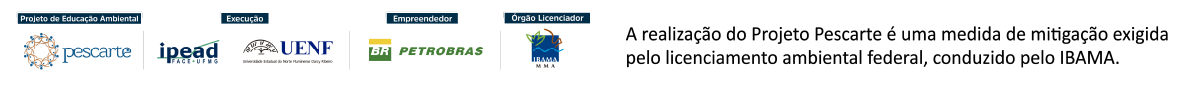